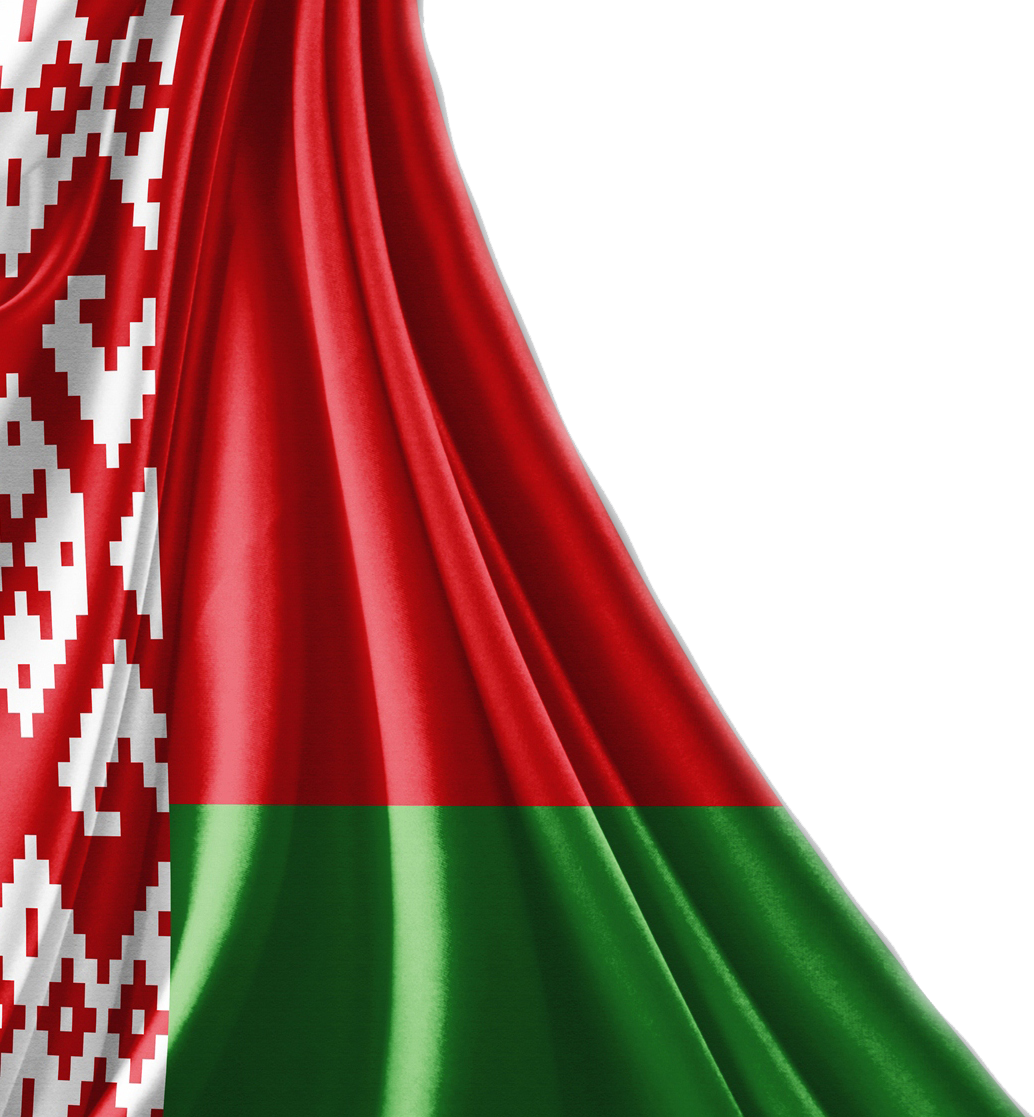 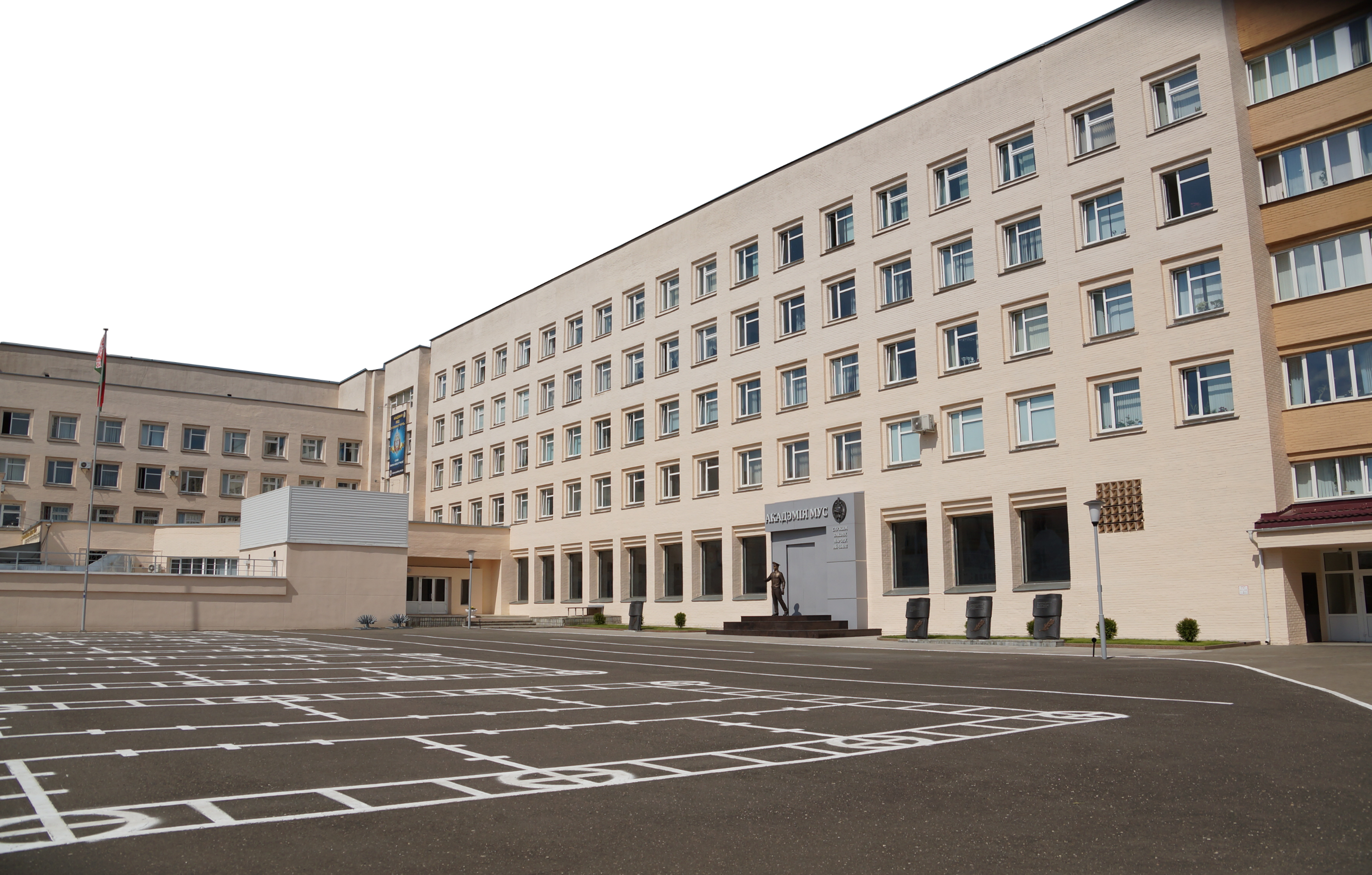 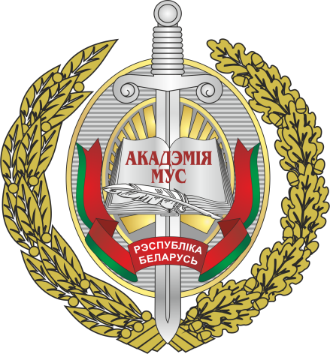 Тема 21. Кассационное производство
Содержание:
Понятие, сущность и значение производства по пересмотру судебных решений судов первой и апелляционной инстанций (кассационное производство), отличие от апелляционного производства. Сроки пересмотра в кассационном порядке приговора, определения, постановления суда, вступивших в законную силу. Лица, имеющие право на подачу жалобы и принесение протеста в кассационном порядке, а также право на обращение к прокурору с заявлением о принесении кассационного протеста. Содержание кассационных жалоб и протеста. Порядок подачи кассационной жалобы, принесения кассационного протеста в суд кассационной инстанции. Действия суда кассационной инстанции при поступлении уголовного дела с кассационным протестом или кассационной жалобой. Возвращение кассационных жалобы или протеста без их рассмотрения. Пределы полномочий суда кассационной инстанции.
Сроки и порядок рассмотрения уголовного дела судом кассационной инстанции. Решения суда кассационной инстанции. Структура и содержание определения суда кассационной инстанции
Основные изменения связаны с тем, что в уголовный процесс в новом облике возвращается институт кассации, видоизменяются надзорное и апелляционное производство, а также вводится специальное (заочное) производство. В связи с этим в УПК вносятся существенные корректировки и уточняется ряд процессуальных прав и обязанностей участников уголовного процесса. Закон N 199-З предусматривает переформатирование процедур надзорного обжалования и опротестования судебных решений, а также апелляционного порядка пересмотра приговоров и решений Верховного Суда, вынесенных им по первой инстанции. В целом предложения разработчиков состояли в том, что бы в самом Верховном Суде создавать специальную апелляционную коллегию для рассмотрения таких жалоб и протестов.
В УПК возвращается институт кассации (гл. 42 УПК), однако в ином виде, и его предназначение существенно отличается от кассации, существовавшей еще в советской модели уголовного судопроизводства. Ожидается, что введение института кассационного производства обеспечит гражданам более широкий доступ к инструментам обжалования, а также повысит эффективность пересмотра постановлений, вступивших в законную силу.
Итак, по кассационным жалобе или протесту суд кассационной инстанции проверяет законность приговора, определения, постановления суда, вступивших в законную силу. При этом судом кассационной инстанции является суд, рассматривающий в кассационном порядке уголовное дело по жалобе или протесту на приговор, определение или постановление суда первой инстанции, вступившие в законную силу, и (или) определение суда апелляционной инстанции.
Отдельно оговаривается, какие дела не подлежат пересмотру в кассационном порядке (ч. 2 ст. 404 УПК). Это:
1) приговоры, определения, постановления областных, Минского городского судов, если они являлись предметом апелляционного рассмотрения в Верховном Суде, а также Верховного Суда, вынесенные по первой инстанции;
2) определения, постановления, вынесенные в случаях передачи уголовного дела в другой суд; передачи уголовного дела из суда, которому оно подсудно, в другой суд; направления уголовного дела по подсудности; приостановления производства по уголовному делу; прекращения производства по уголовному делу в судебном заседании; вынесения определения (постановления) о применении мер воздействия к лицу за нарушение порядка судебного заседания; рассмотрения замечаний на краткий протокол, протокол судебного заседания, звуко- или видеозапись хода судебного заседания; разрешения ходатайств; разрешения вопроса о возможности рассмотрения уголовного дела в отсутствие кого-либо из участников уголовного процесса; представления и исследования доказательств; допроса обвиняемого; допроса свидетеля, к которому применены меры безопасности; допроса несовершеннолетних свидетелей и потерпевших; проведения экспертизы в судебном заседании; осмотра местности и помещения; проведения следственного эксперимента; освидетельствования; возобновления судебного следствия.
Право на обращение в суд кассационной инстанции имеют 
осужденный, 
оправданный, 
их защитники и законные представители, 
потерпевший, частный обвинитель и другие лица. 
Эти лица вправе обжаловать в кассационном порядке приговор, определение, постановление суда, вступившие в законную силу. Также они вправе обратиться с заявлением о принесении кассационного протеста к должностным лицам прокуратуры. 
Заявление о принесении кассационного протеста должно быть рассмотрено не позднее одного месяца со дня его поступления, а в случае истребования уголовного дела - не позднее одного месяца со дня поступления дела. 
В случае значительного объема или особой сложности уголовного дела, а также при наличии других уважительных причин этот срок может быть продлен до двух месяцев со дня поступления дела. Продлить срок вправе прокурор, управомоченный на принесение кассационного протеста.
В рамках кассационного производства предусмотрено, что кассационный протест на вступившие в законную силу оправдательный приговор либо определение, постановление суда о прекращении производства по уголовному делу, а также на обвинительный приговор, определение, постановление суда по основаниям, которые могут повлечь ухудшение положения осужденного, вправе принести Генпрокурор или его заместители, прокуроры областей, города Минска.
Кроме этого, кассационный протест вправе приносить (ч. 3 ст. 405 УПК):
1) Председатель Верховного Суда, Генпрокурор или их заместители - на приговоры, определения, постановления любого суда Республики Беларусь;
2) председатели областных, Минского городского судов, прокуроры областей, города Минска - на приговоры, определения, постановления районных (городских) судов и (или) апелляционные определения судебных коллегий по уголовным делам соответственно областных, Минского городского судов.
При этом важно обратить внимание, что пересмотр в кассационном порядке обвинительного приговора, определения, постановления суда в связи с необходимостью применения закона о более тяжком преступлении, за мягкостью наказания, иных мер уголовной ответственности или по иным основаниям, влекущим ухудшение положения осужденного, а также пересмотр оправдательного приговора либо определения, постановления суда о прекращении производства по уголовному делу допускаются в течение одного года по вступлении их в законную силу и лишь по кассационным жалобе и (или) протесту, поданным по указанным выше основаниям.
Таким образом, суть кассации сегодня сводится к тому, что участники уголовного процесса могут обращаться лишь в органы прокуратуры и суда для принесения кассационного протеста (жалобы) и только в определенных случаях и по определенным основаниям.
Порядок подачи процессуальных документов в суд кассационной инстанции определяет, что кассационная жалоба подается (а кассационный протест приносится):
1) на вступившие в законную силу приговоры, определения, постановления районных (городских) судов, апелляционные определения областных, Минского городского судов - в президиумы областных, Минского городского судов;
2) вступившие в законную силу приговоры, определения, постановления областных, Минского городского судов, если они не являлись предметом апелляционного рассмотрения в Верховном Суде, - в судебную коллегию по уголовным делам Верховного Суда.
По общему правилу уголовное дело по кассационным жалобе или протесту рассматривается в судебном заседании суда кассационной инстанции в течение одного месяца. Этот срок в случае значительного объема или особой сложности уголовного дела, а также при наличии других уважительных причин может быть продлен председателями областных, Минского городского судов либо Председателем Верховного Суда или его заместителями до трех месяцев. В заседании суда, рассматривающего уголовное дело в кассационном порядке, участие прокурора обязательно. В судебном заседании могут принимать участие также иные участники уголовного процесса. При рассмотрении уголовного дела все вопросы решаются большинством голосов судей суда кассационной инстанции.
В результате рассмотрения уголовного дела суд кассационной инстанции вправе: 
1) оставить кассационные жалобу или протест без удовлетворения; 
2) отменить приговор, определение, постановление суда и прекратить производство по уголовному делу; 
3) отменить приговор (апелляционное определение), постановление суда и передать уголовное дело в суд на новое судебное разбирательство (апелляционное рассмотрение); 
4) внести изменения в приговор, определение, постановление суда и апелляционное определение.
Основаниями к отмене или изменению приговора при рассмотрении уголовного дела в кассационном порядке являются повлекшие вынесение незаконного судебного решения и (или) несоответствие назначенного судом наказания либо примененной иной меры уголовной ответственности тяжести преступления и личности обвиняемого (ч. 1 ст. 417-3 УПК):
- неправильное применение уголовного закона;
- существенные нарушения уголовно-процессуального закона.
Важно!!!
 При рассмотрении уголовного дела суд кассационной инстанции не связан доводами кассационных жалобы или протеста и обязан проверить производство по делу в полном объеме (ч. 1 ст. 417-4 УПК). 
Если по уголовному делу осуждены несколько лиц, а жалоба для рассмотрения в судебном заседании суда кассационной инстанции подана либо протест принесен в отношении одного или части осужденных, суд кассационной инстанции обязан проверить уголовное дело в отношении всех осужденных.
Важно!!!
Суд кассационной инстанции вправе изменить приговор, определение, постановление суда и апелляционное определение по основаниям, ухудшающим положение осужденного, лишь по кассационным жалобам потерпевшего, частного обвинителя, их представителей, кассационному протесту. 
Не допускаются применение закона о более тяжком преступлении, усиление наказания, применение более строгой иной меры уголовной ответственности, за исключением случаев, когда это было вызвано неправильным выборам наказания или порядком применения наказаний.
Благодарю за внимание!